Mzdy
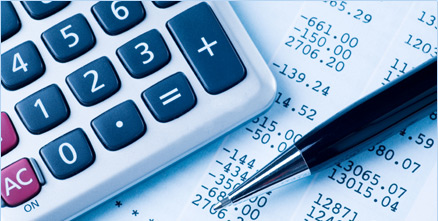 Marek Bednářík, UM3
7. 4. 2014 19:08
Obsah
Definice mzdy
Co za mzdu nepovažujeme?
Sjednání mzdy
Minimální mzda
Průměrná mzda v ČR
Struktura mzdy
Výplata mzdy
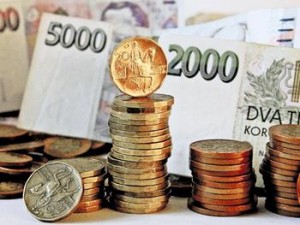 Definice mzdy
Mzda - peněžité plnění poskytované zaměstnavatelem  zaměstnanci za práci.

Jako naturální mzda mohou být poskytované výrobky    (s výjimkou lihovin, tab. výrobků a návykových látek),     výkony, práce nebo služby
    

Zaměstnancům, kteří vykonají stejnou práci, nebo práci stejné hodnoty  přísluší stejná mzda
Co za mzdu nepovažujeme?
Náhrady mezd 

Odstupné

Cestovní náhrady

Odměna za pracovní pohotovost

Výnosy z akcií
Sjednání mzdy
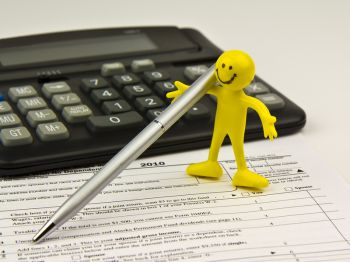 Kolektivní smlouvou
Pracovní smlouvou
Vnitřním předpisem nebo mzdovým výběrem

Mzda musí být stanovena před začátkem výkonu práce.
V den nástupu do práce musí zaměstnanec obdržet písemný mzdový výměr.
Minimální mzda
Je nejnižší přípustná výše odměny za práci  mzda nesmí být nižší než minimální.
Nedosáhne-li mzda tohoto minima, je zaměstnavatel povinen poskytnout doplatek.

Výše minimální mzdy v roce 2014
Od srpna 2013 se zvýšila na 8500 korun měsíčně (50,60 koruny za hodinu), v roce 2014 nedošlo k žádné změně.
Průměrná mzda v ČR
Ve 4. čtvrtletí 2013 se průměrná hrubá měsíční nominální mzda na přepočtené počty zaměstnanců v národním hospodářství snížila proti stejnému období předchozího roku o 1,8 %, reálně poklesla o 2,9 %. 
Průměrná mzda na rok 2014 činí 26 637 Kč.

 V Rakousku v posledních letech průměrná hrubá mzda nadále stoupá. Nyní činí 3 417 € (93 770 Kč).
Struktura mzdy
HM = základní mzda + prémie + odměny + příplatky + náhrada mzdy 

ČM = HM – zákonné srážky
sociální pojištění 6,5% 
zdravotní pojištění 4,5%
záloha na daň z příjmu 15%
Slevy na dani
Slevy na dani se odečítají od celkově vypočítané daně. Lze je uplatnit při ročním vyúčtování daně z příjmů nebo měsíčně prostřednictvím zaměstnavatele.
Výplata mzdy
Mzda se vyplácí  zaměstnanci v zákonných penězích, v pracovní době a na pracovišti.
Pokud je mzda vyplacena v cizí měně, použije se kurz devizového trhu nebo přepočítací poměr vyhlášený ČNB.
Na žádost zaměstnance je zaměstnavatel povinen mzdu na svůj náklad a nebezpečí převést na jeden účet zaměstnance u banky.
Mzda se zaokrouhluje na celé koruny směrem nahoru.
Při měsíčním vyúčtování mzdy, je zaměstnavatel povinen vydat zaměstnanci písemný doklad.
Zdroje
http://business.center.cz/business/pravo/zakony/zakonik-prace/
http://business.center.cz/business/pravo/zakony/mzda/
www.maturita.cz/ucetnictvi/prace_a_mzdy.htm
www.mpvs.cz
www.idnes.cz
www.lidovky.cz